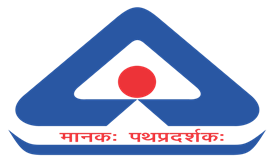 REVIEW MEETINGTransport Engineering Department
Presented by: 
Gaurav Jayaswal
Sc. C/Deputy Director
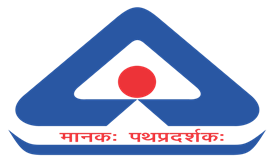 COMMITTEES HANDLED
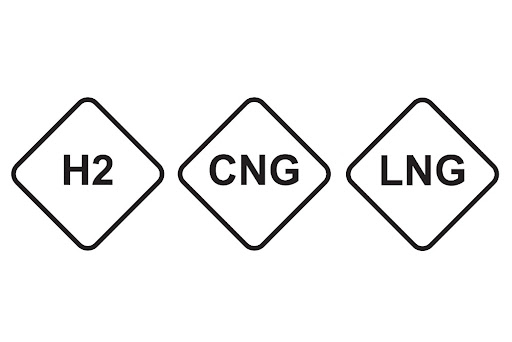 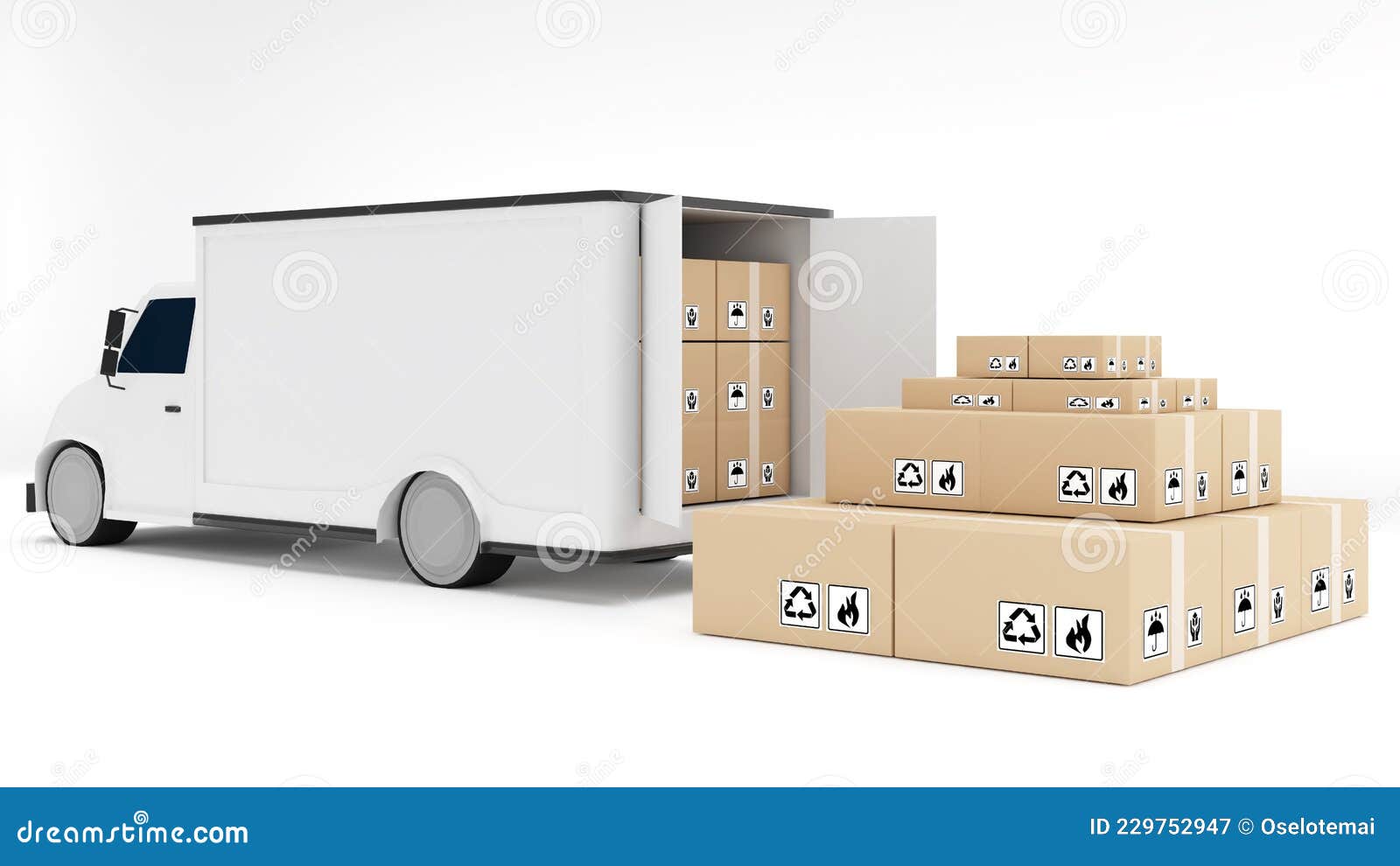 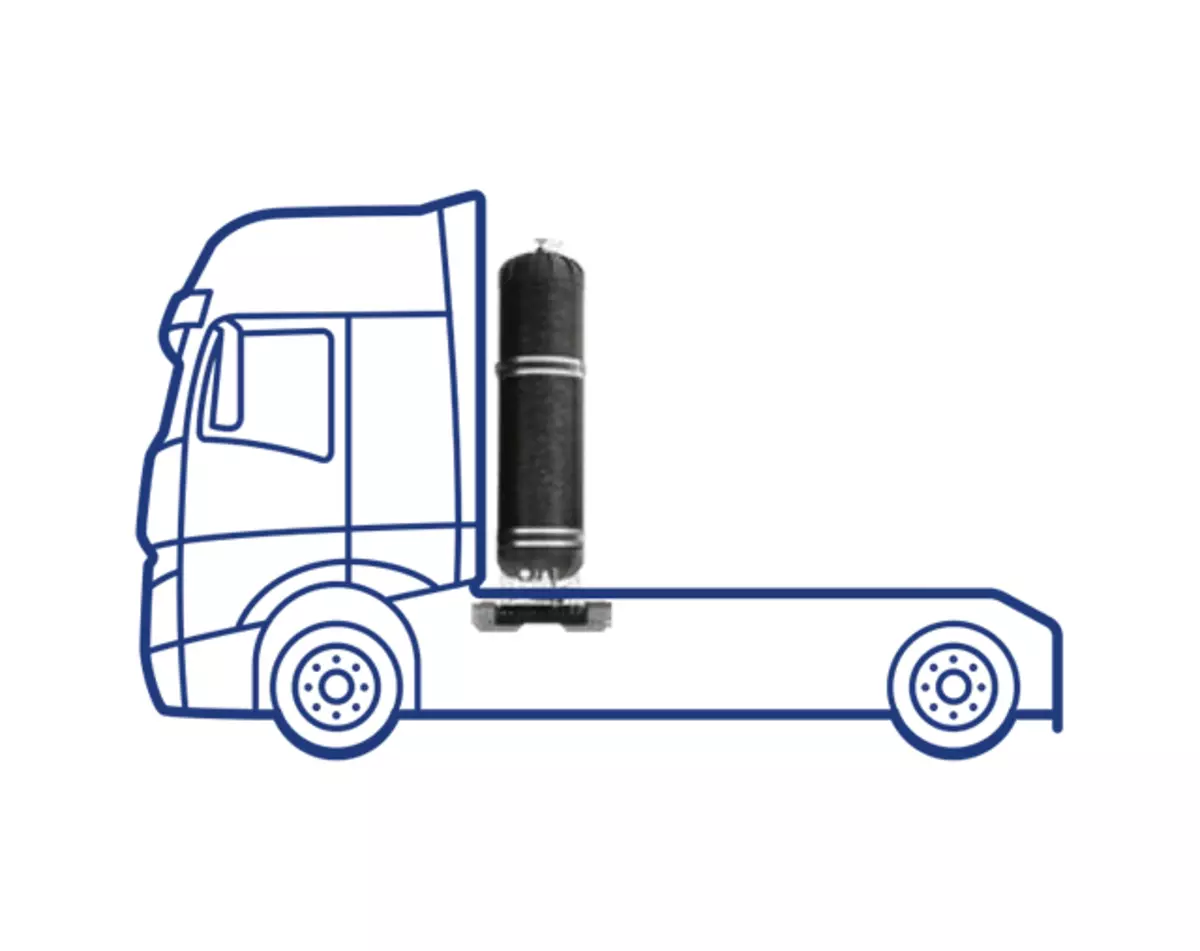 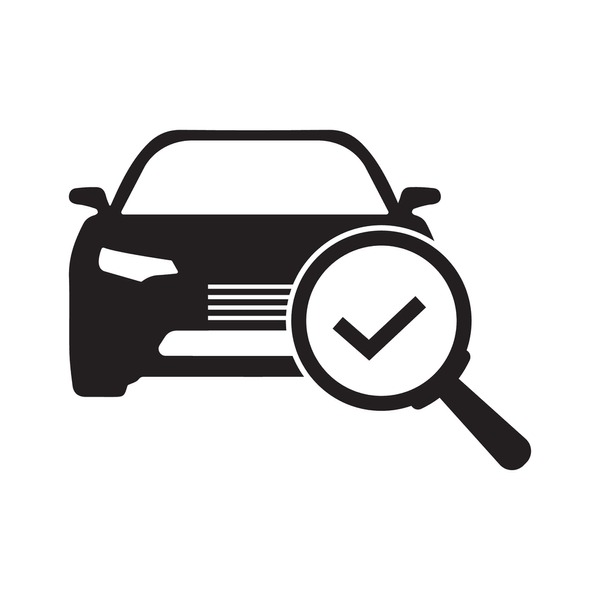 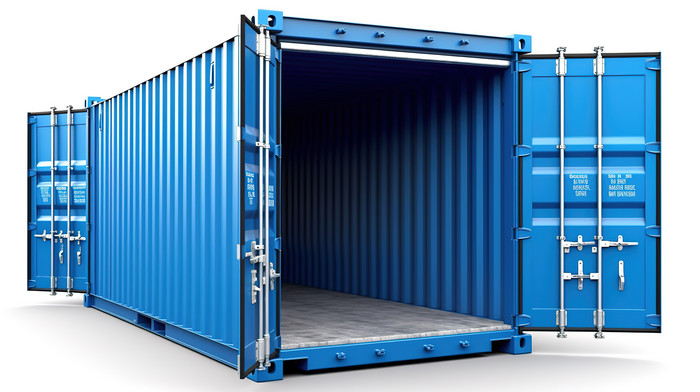 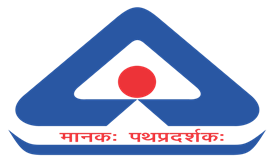 STANDARIDZATION LANDSCAPE
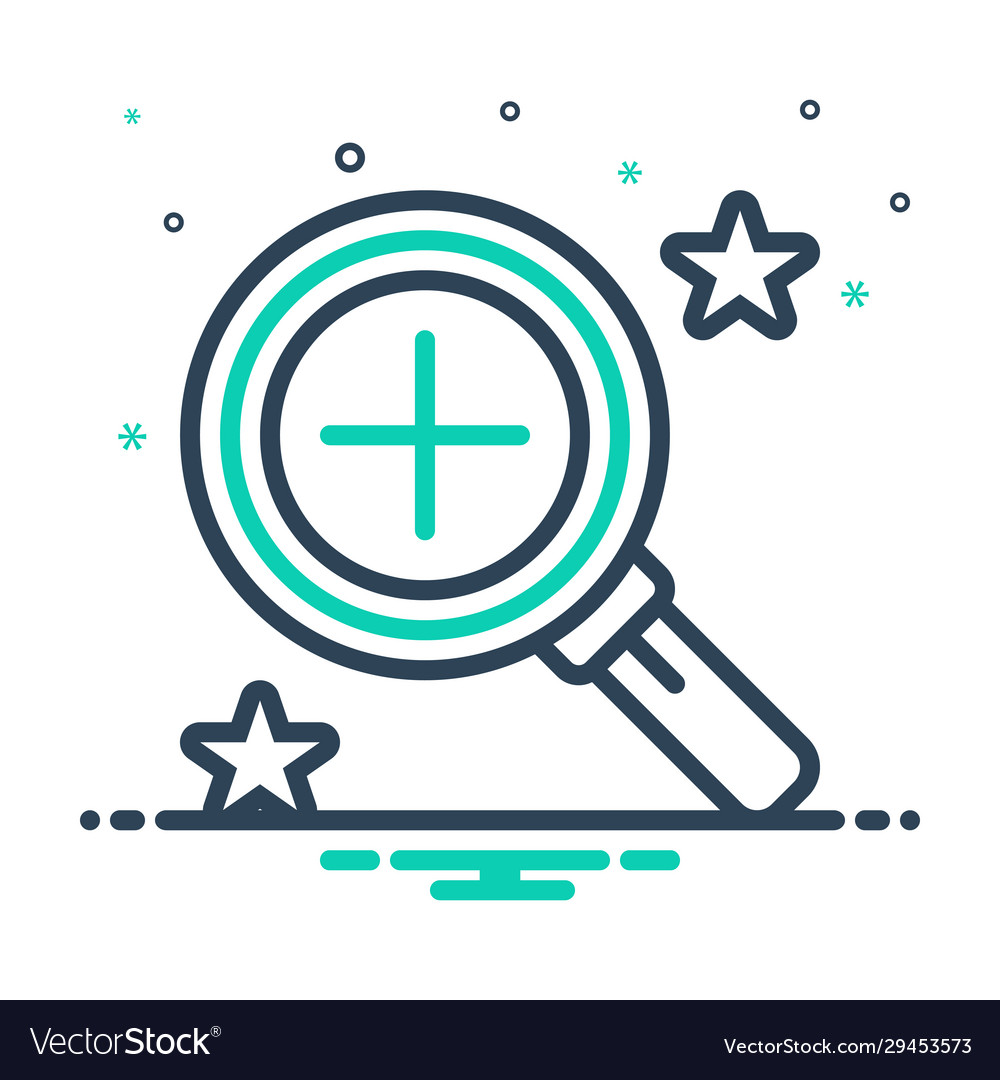 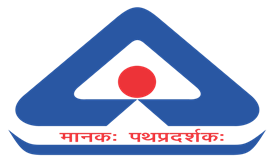 STANDARIDZATION LANDSCAPE
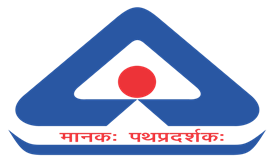 NEW WORK ITEM PROJECTS (NWIPS)
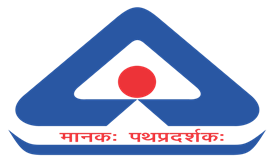 NEW WORK ITEM PROJECTS (NWIPS)
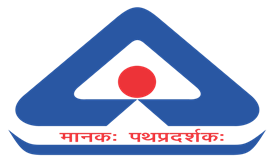 NEW WORK ITEM PROJECTS (NWIPS)
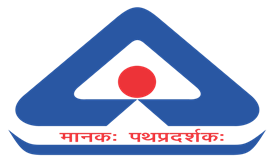 AAP PROGRESS – BREAK UP
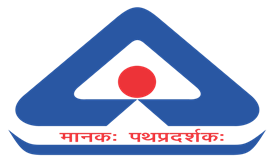 WORKING PANELS & WORKING GROUPS
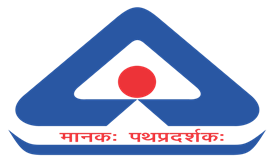 WORKING PANELS & WORKING GROUPS
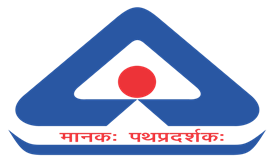 WORKING PANELS & WORKING GROUPS
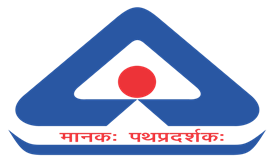 EXPERTS DESIGNATED FOR SUBJECTS
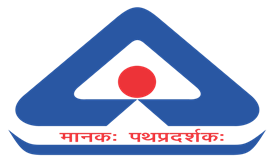 EXPERTS DESIGNATED FOR SUBJECTS
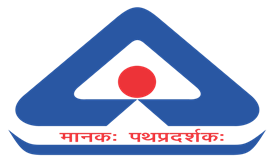 TC MEETINGS HELD IN 1ST AND 2ND QUARTER
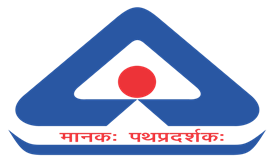 TC MEETINGS PLANNED OUTSIDE BIS
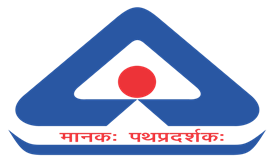 NEW MEMBERS CO-OPTED IN TCs
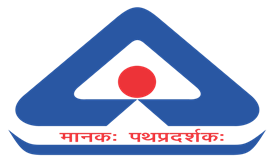 NEW MEMBERS CO-OPTED IN TCs
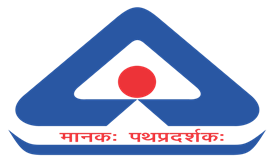 NEW MEMBERS CO-OPTED IN TCs
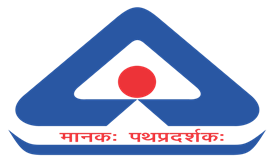 NEW MEMBERS CO-OPTED IN TCs
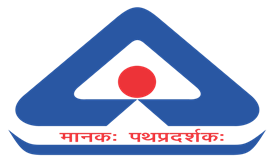 NEW MEMBERS CO-OPTED IN TCs
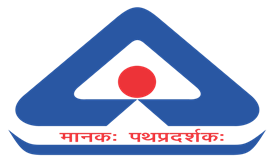 INACTIVE MEMBERS REMOVED
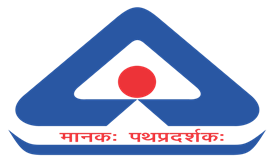 SEMINARS-WEBINARS CONDUCTED/PARTICIPATED/ATTENDED/PLANNED
THANK YOU